UR Lease AdministrationResearch AdministratorsOctober 2017
______________________
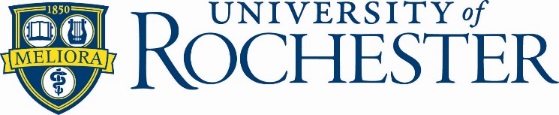 UR Lease Administration
New Lease Standard

UR Lease Administration project is currently in progress to ensure our compliance to the new lease standard for both lessee and lessor.
Nearly all operating leases from off balance sheet to on balance sheet, i.e., recognize them as assets and liabilities. 
 Real Estate
 Equipment
 Embedded Leases (Example: Consumable arrangements)
Balance sheet amounts will be misstated if embedded leases are not identified and accounted for appropriately.
Project status
 Diagnostic / data gathering phase
 System implementation phase
Compliance date: Fiscal year beginning July1, 2019
Goal is to go live tentatively by December 29, 2017 with the lease system implementation.
[Speaker Notes: Note: current guidance requires embedded leases be identified and accounted for separately, since they were off-balance-sheet and did NOT have a material impact on the income statement.

-Accounting Standards Codification (ASC) Topic 842 – Leases (operating or finance lease)
Finance lease:
Title transfer
Expect to exercise purchase option
Major part of remaining useful life of the asset
Substantial part of fair value
Specialized asset

-ASC 840 – old lease standards (Operating or capital lease)
1.  The lessor transfers the asset to the lessee at the end of the lease term (same as old standards)
2. The lessee is granted a bargain purchase option, where the lessee can purchase the asset at a cost that is significantly less than the fair market value of the asset. (same as old standards)
3. The lease term is for a majority of the remaining useful life of the asset.  If the lease commencement date is at or towards the end of the remaining useful life, this standard would not apply. (old – 75% of useful life)
4. The present value of the lease payments and any residual value that is not reflected in the lease payments equals or exceeds substantially all of the fair value of the leased asset. (PV of pymts 90% of FV)
5. The leased asset is specialized in which the asset is expected to have no alternative use to the lessor at the end of the lease term.
Key factor in gray area – “control” of use of leased asset]
UR Lease Administration
Next Steps

Considerations for you to determine the contact person(s) in your organization:
Lease: A contract by which one party conveys land, property, services and etc. to another for a specified time in return for a periodic payment.

Embedded Lease:  Generally, if there is an explicit/implicit asset in the contract and the customer controls use of the asset.
Set up working sessions / education / data gathering for lease arrangement review to obtain a complete lease inventory

For more information and the timeline that follows this project, visit: http://www.rochester.edu/adminfinance/urfinancials/ur-lease-administration-project/. If you have any questions or concerns, contact us at: URLeaseAdministration@ur.rochester.edu.
UR Lease Administration
Questions


			? 		?
				?